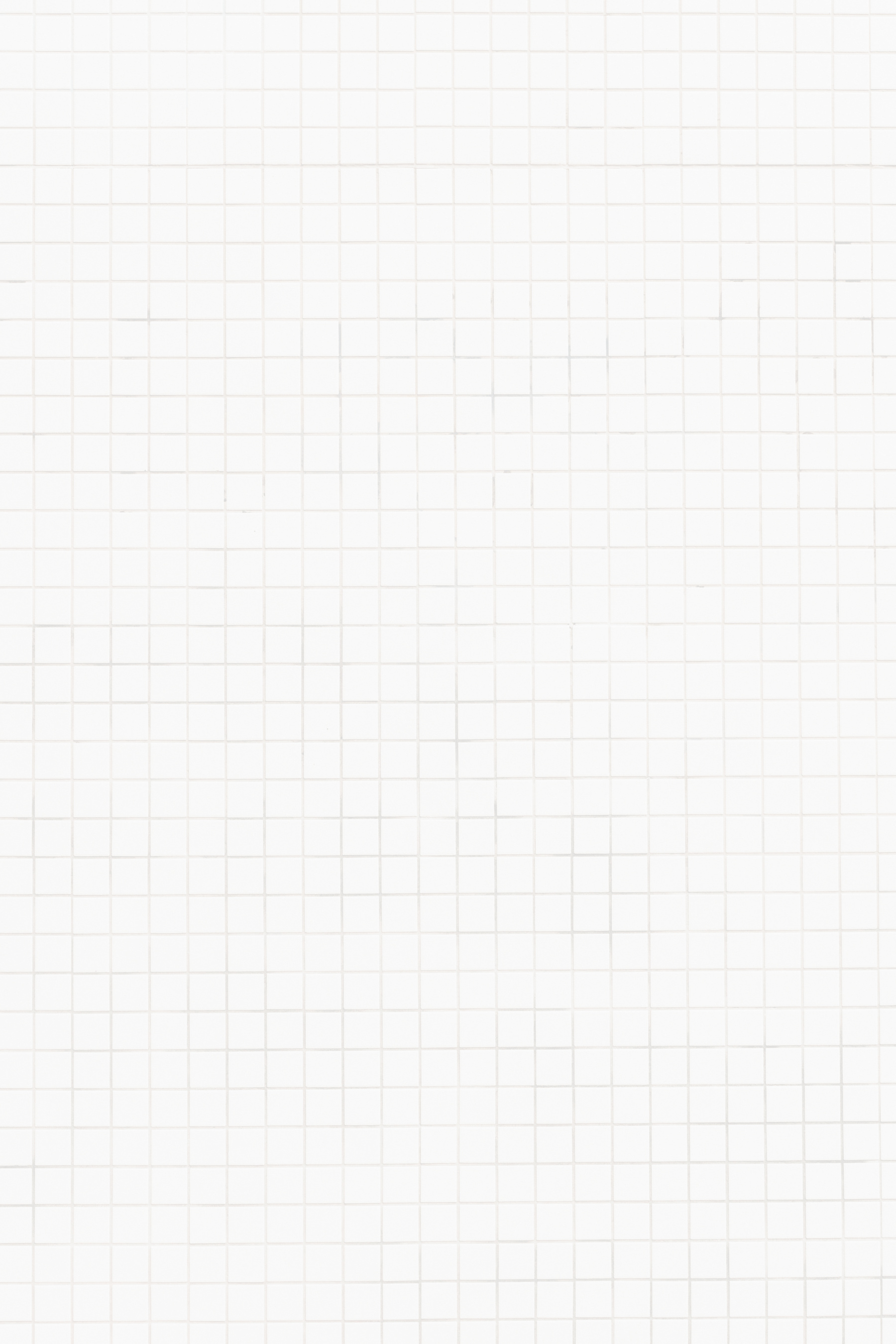 BÀI 22
MẠCH ĐIỆN ĐƠN GIẢN
(2 tiết)
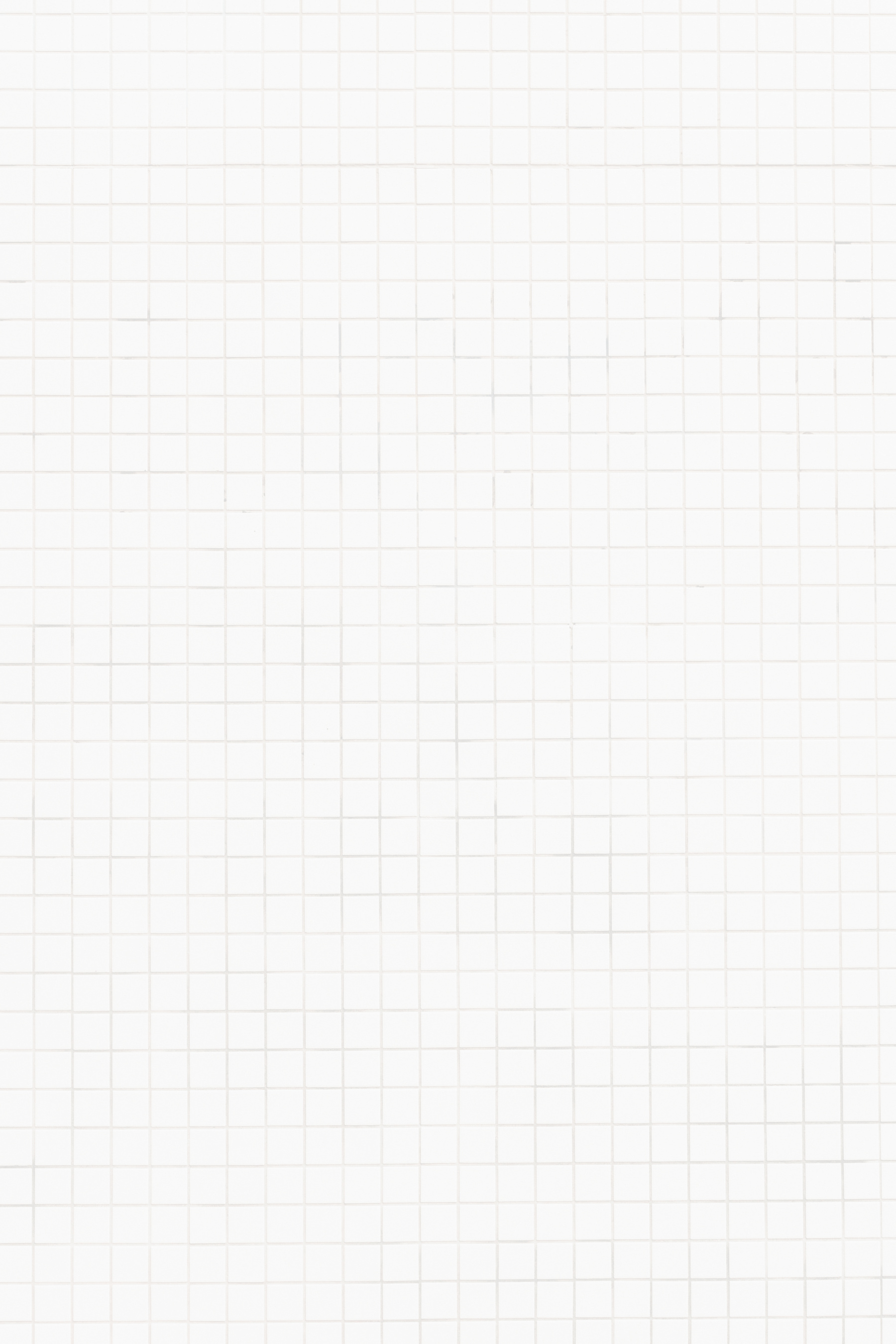 _______________________________________________________________________
MỞ ĐẦU
“Lắp mạch điện với các dụng cụ này như thế nào để bóng đèn phát sáng?”
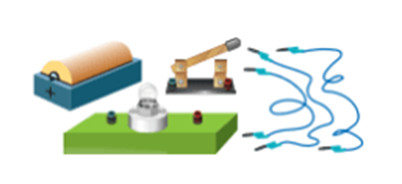 _______________________________________________________________________
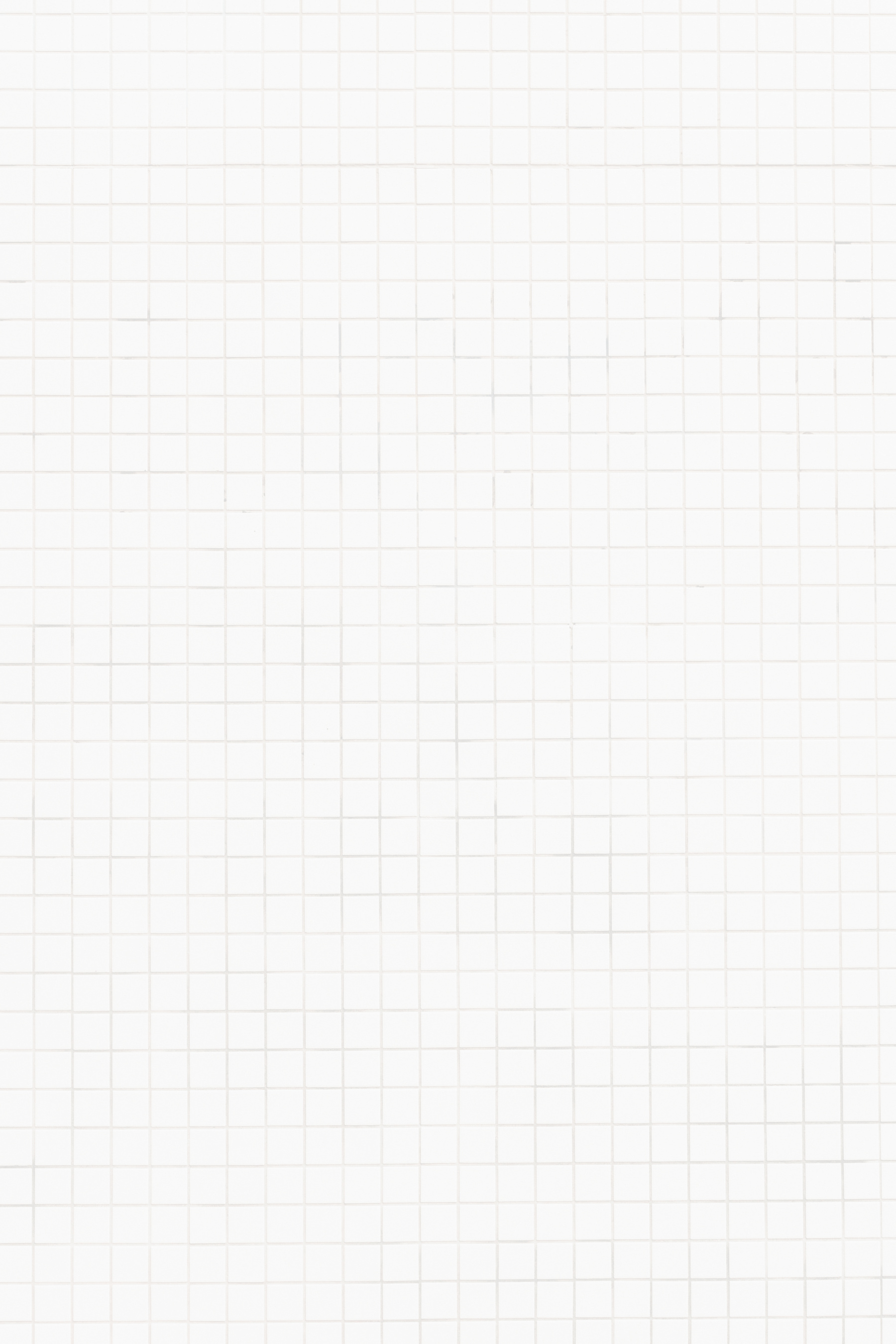 01
MẠCH ĐIỆN VÀ CÁC BỘ PHẬN CỦA MẠCH ĐIỆN
TRÒ CHƠI: “AI NHANH HƠN”
Luật chơi như sau: Các nhóm chọn các nội dung trong xấp thông tin mà giáo viên phát cho để dán vào các ô tương ứng trong phiếu học tập số 1. Nhóm nào nhanh hơn và đúng nhiều nhất sẽ dành chiến thắng. (Thời gian tối đa cho trò chơi này là 5 phút)
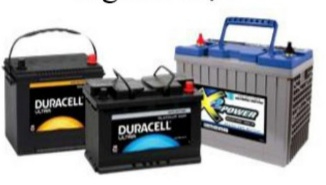 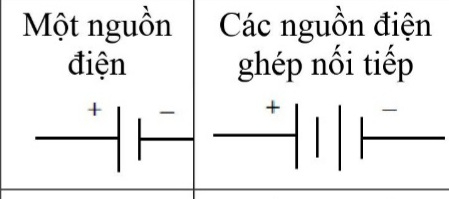 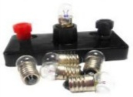 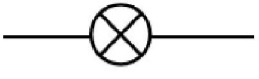 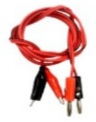 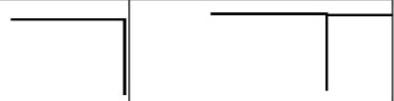 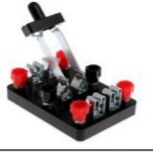 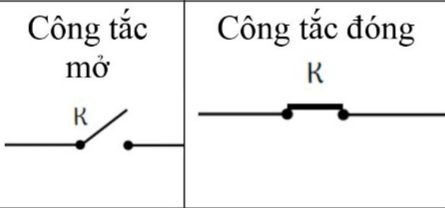 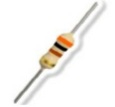 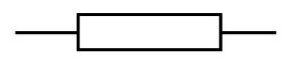 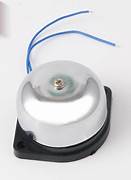 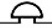 HOẠT ĐỘNG NHÓM
Các nhóm đọc thông tin SGK và hoàn thành phiếu học tập 2. (Thời gian: 5 phút)
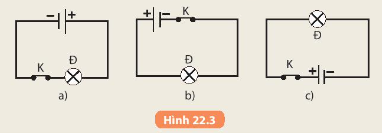 [Speaker Notes: Giáo viên nhấn mạnh quy ước chiều dòng điện.]
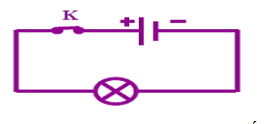 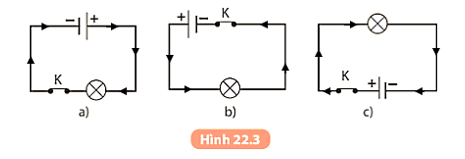 [Speaker Notes: Giáo viên nhấn mạnh quy ước chiều dòng điện.]
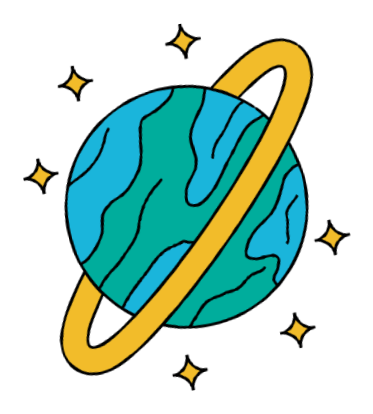 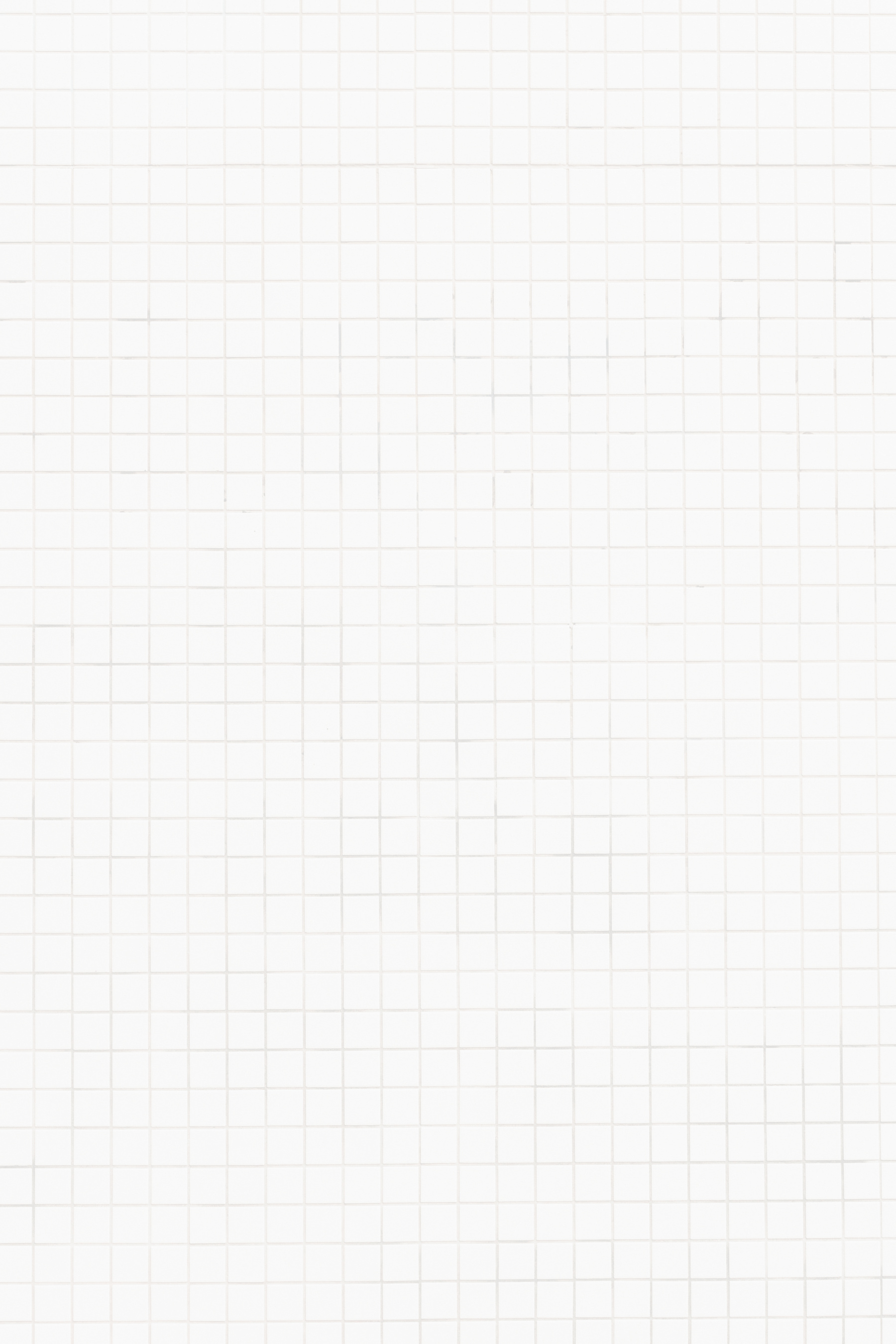 KẾT LUẬN:
- Mạch điện đơn giản gồm nguồn điện, dây nối, công tắc, và các thiết bị tiêu thụ năng lượng điện.
- Quy ước: chiều dòng điện trong mạch kín là chiều từ cực dương của nguồn điện qua dây nối và các dụng cụ tiêu thụ điện tới cực âm của nguồn điện.
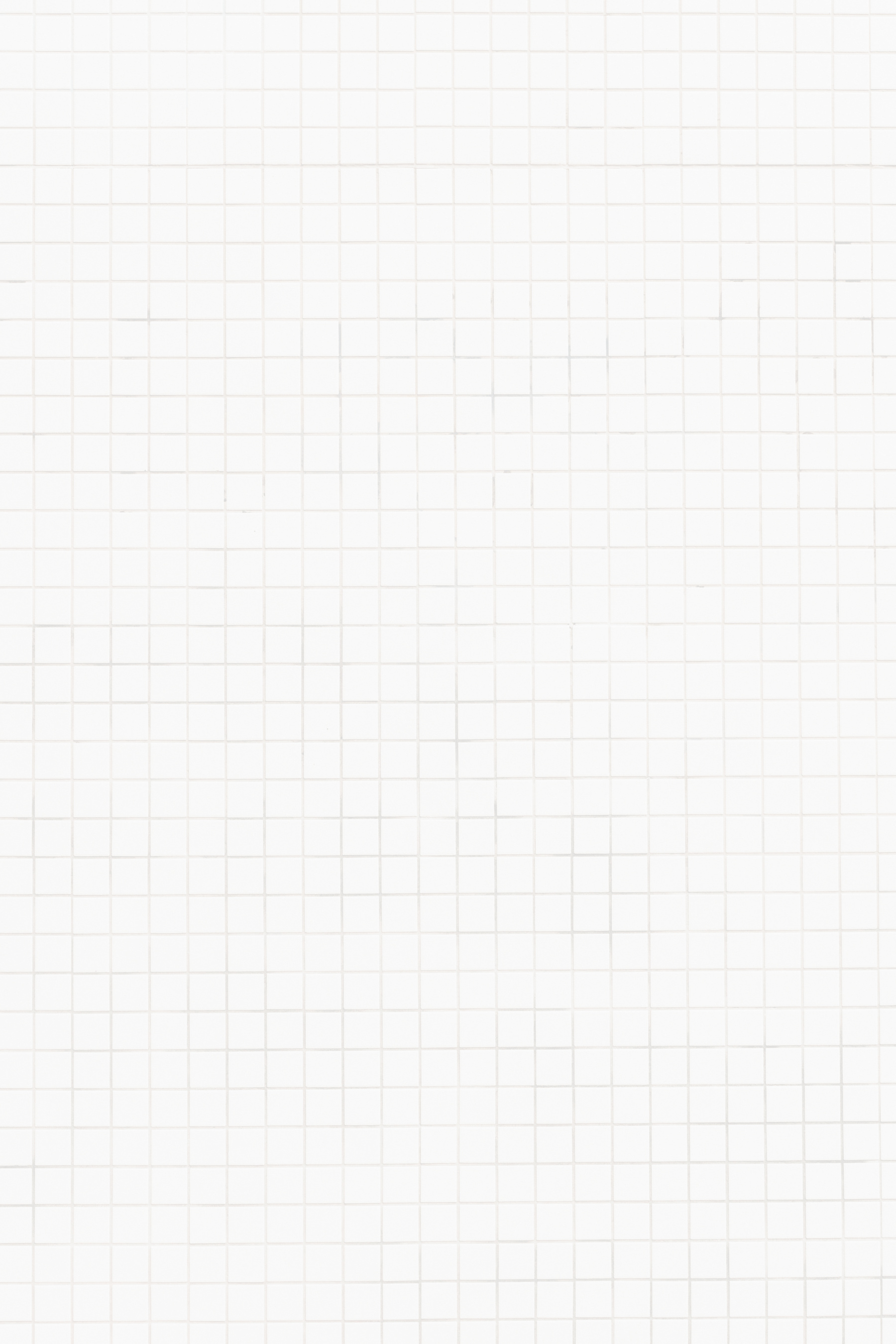 02
CÔNG DỤNG CỦA CẦU CHÌ, CẦU DAO, RƠLE VÀ CHUÔNG ĐIỆN
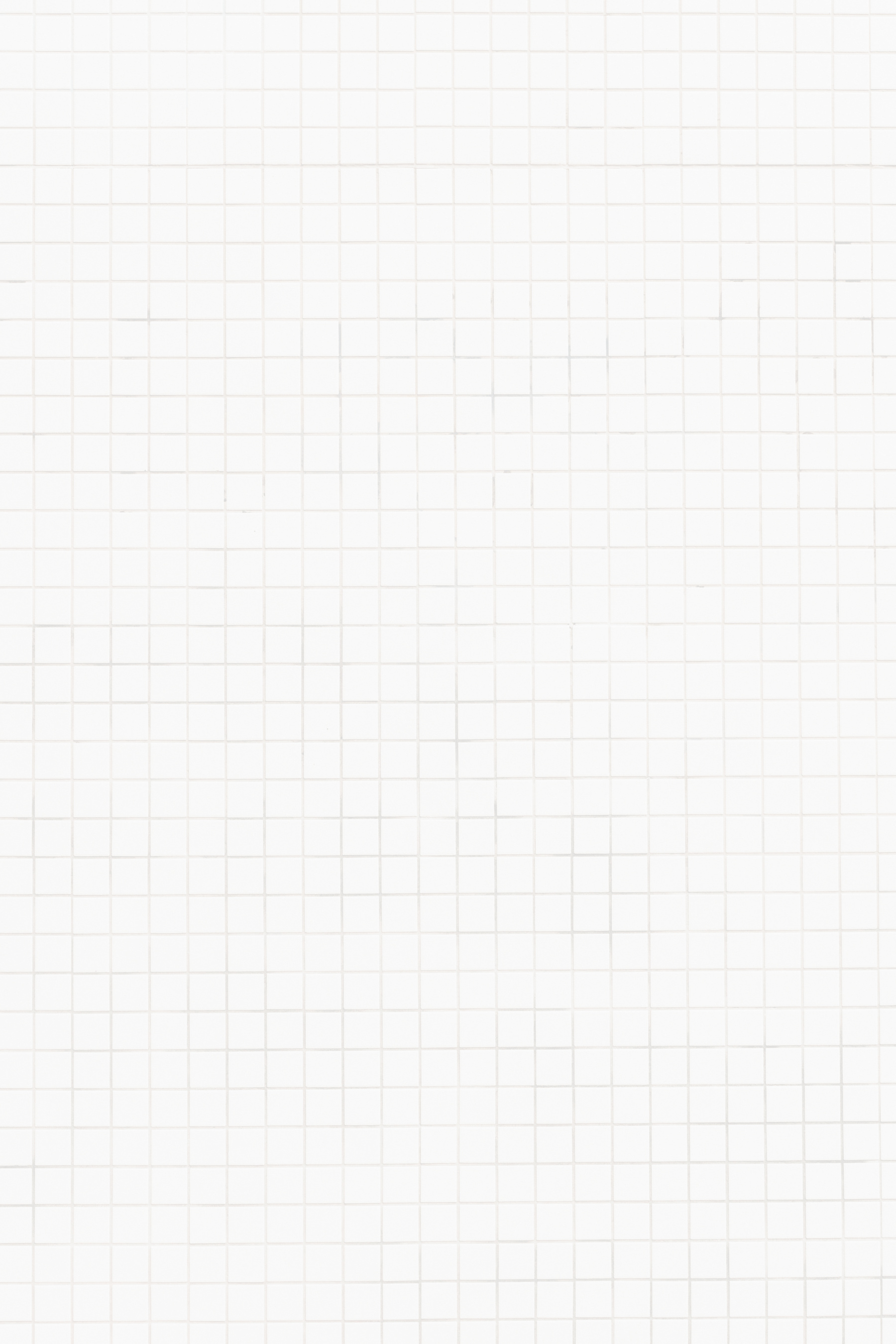 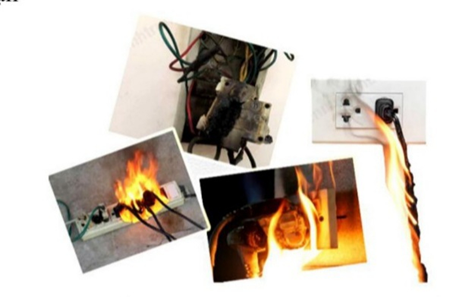 - Do nhiều nguyên nhân, dòng điện tăng lên đột ngột mạch điện bị cháy, gây hỏa hoạn → chập điện → hư hại đồ dùng và tài sản.
- Mạch điện có các thiết bị an toàn để giữ an toàn cho người và thiết bị:
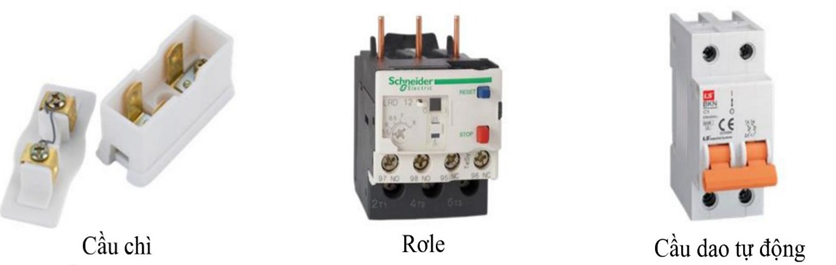 HOẠT ĐỘNG NHÓM
Các nhóm đọc thông tin SGK tìm hiểu về cầu chì, cầu dao, chuông điện và hoàn thành phiếu học tập 3. (Thời gian: 5 phút)
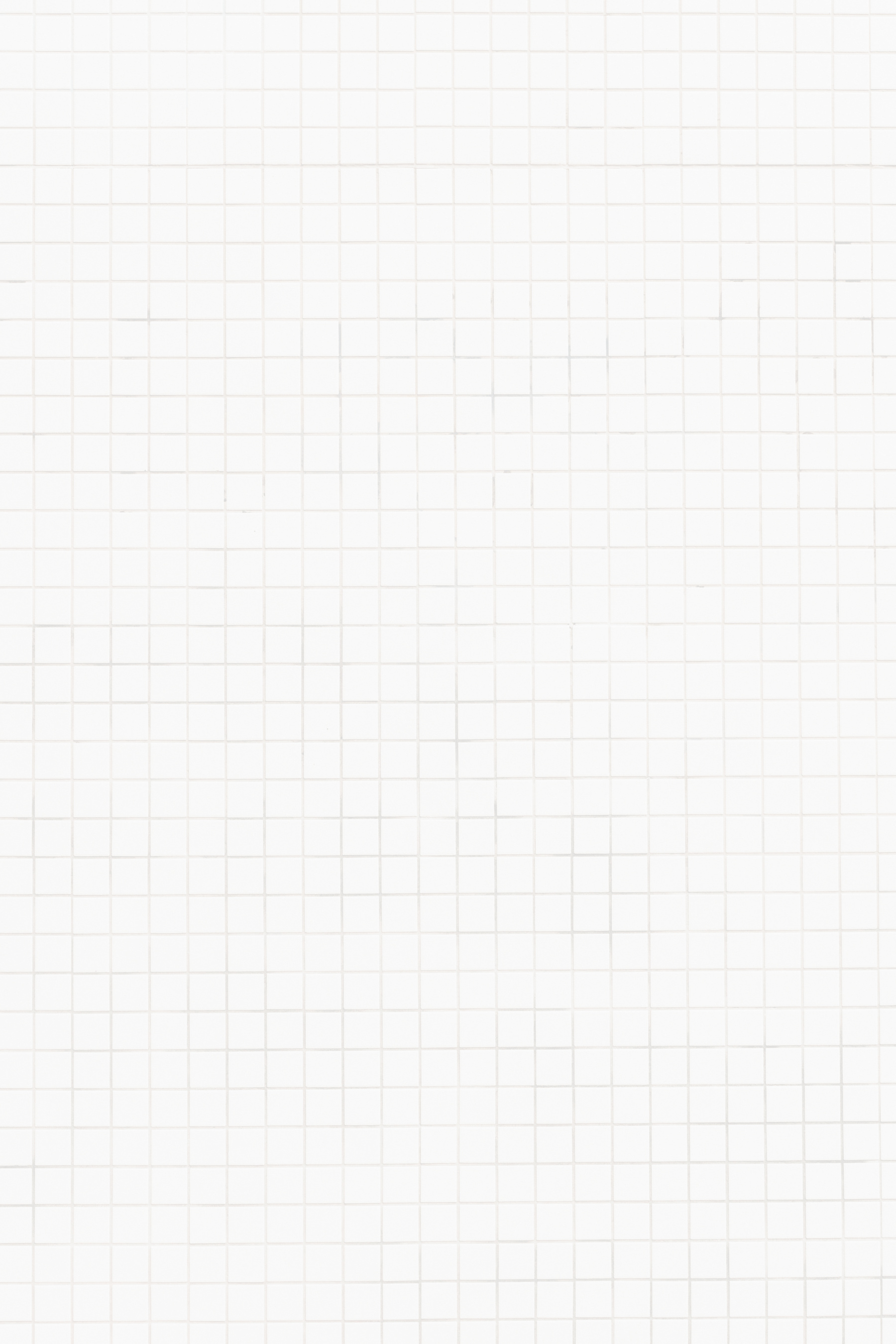 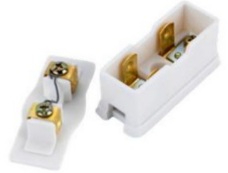 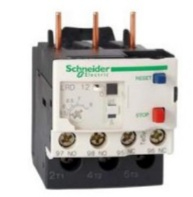 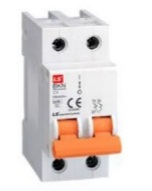 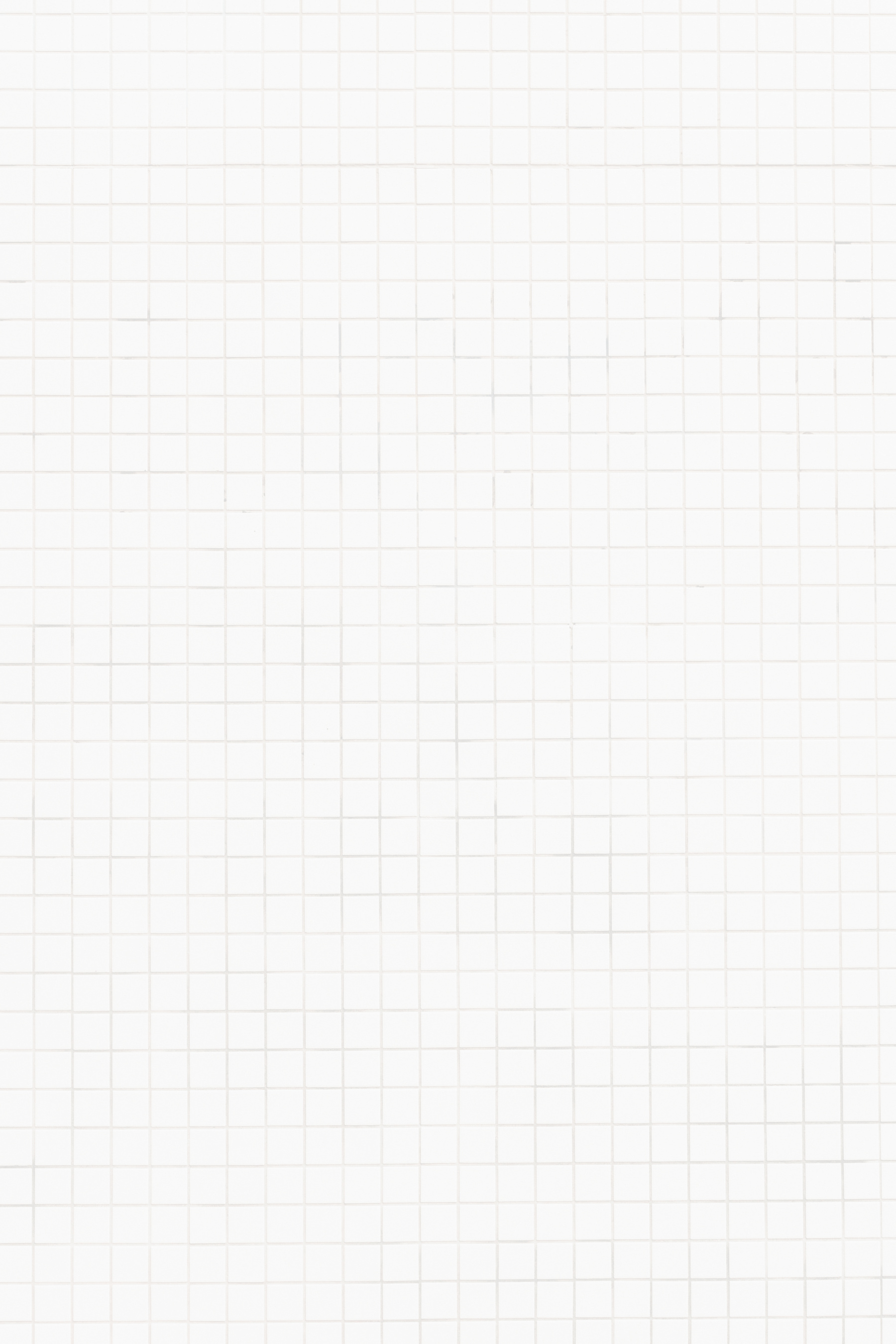 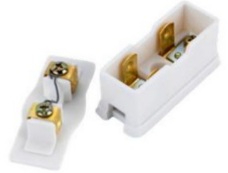 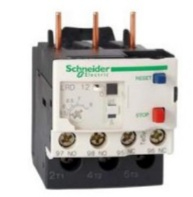 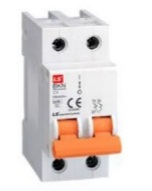 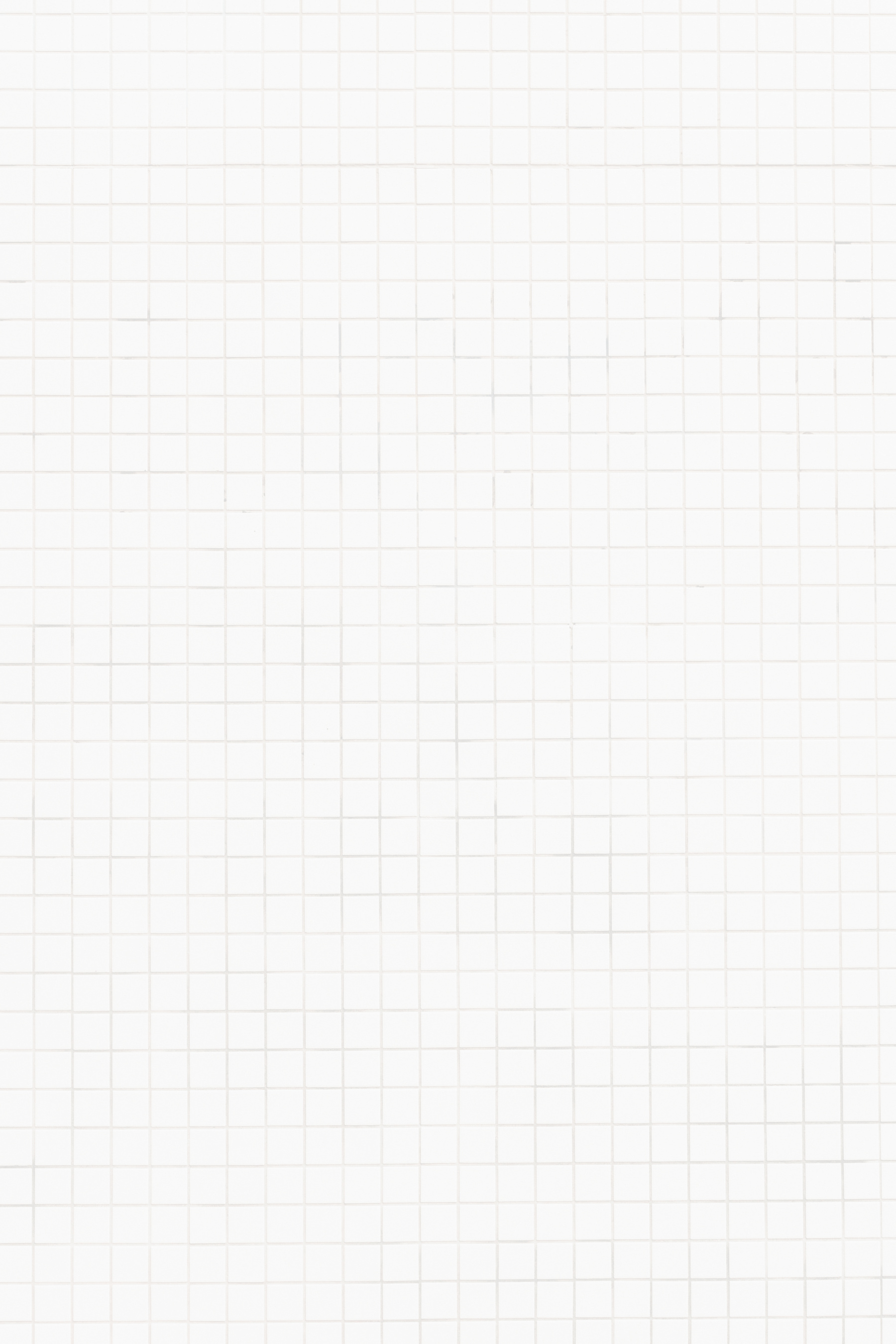 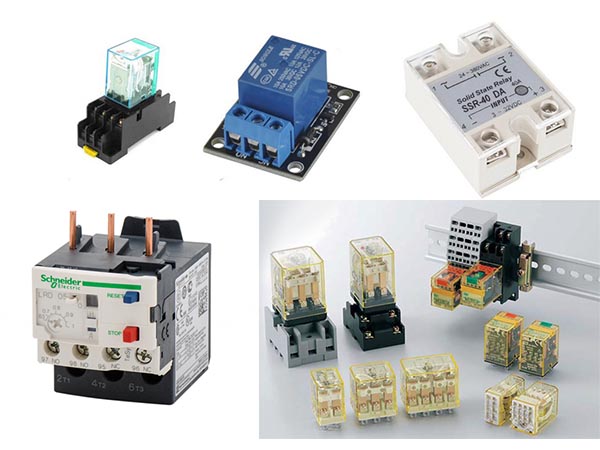 CÂU HỎI:
Tại sao hiện nay người ta sử dụng rơle điện nhiều hơn?
Trả lời:   Vì nó có nhiều ưu điểm hơn, tự đóng và ngắt mạch điện khi cần thiết. Rơle có nhiều loại:
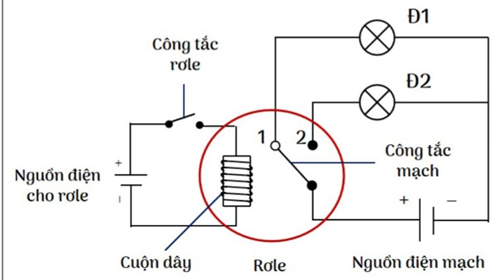 - Khi rơle đóng công tác mạch ở vị trí 1 và vị trí 2 sẽ có dòng điện chạy qua làm cho bóng đèn sáng:
* KẾT LUẬN:
=> Cầu chì, role, cầu dao tự động có tác dụng bảo vệ mạch điện. Chuông điện có tác dụng phát tín hiệu bằng âm thanh.
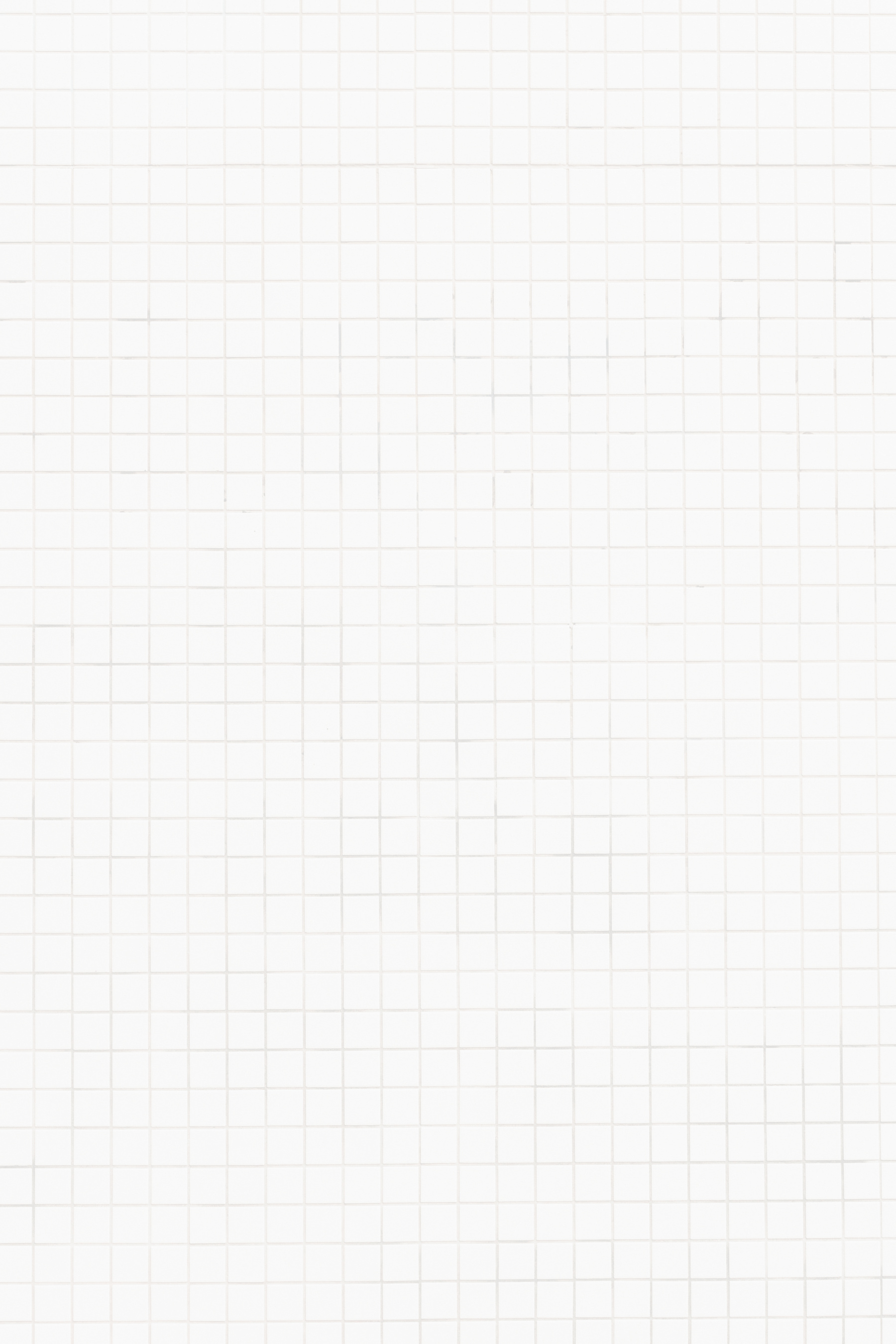 03
LUYỆN TẬP
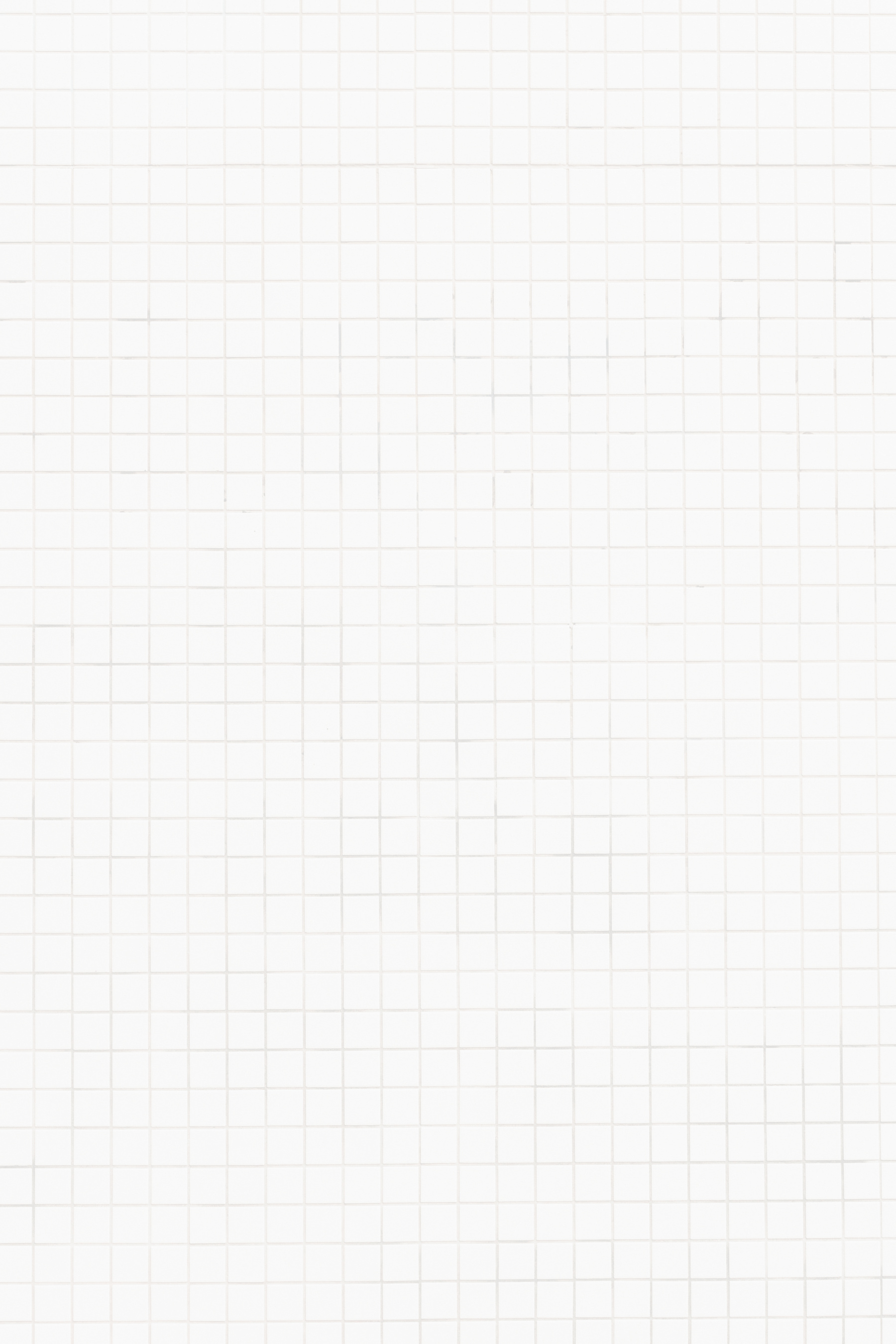 Câu 1. Chiều dòng điện được quy ước là chiều:
A. Từ cực dương qua dây dẫn và dụng cụ điện tới cực âm của nguồn.
B. Chuyển dời có hướng của các điện tích.
C. Dịch chuyển của các electron.
D. Từ cực âm qua dây dẫn và dụng cụ điện tới cực dương của nguồn.
Câu 2. Sơ đồ của mạch điện là gì?
A.Là ảnh chụp mạch điện thật.
B. Là hình vẽ biểu diễn mạch điện bằng các kí hiệu của các bộ phận mạch điện.
C. Là hình vẽ mạch điện thật đúng như kích thước của nó.
D. Là hình vẽ mạch điện thật nhưng với kích thước được thu nhỏ.
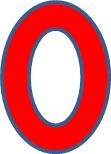 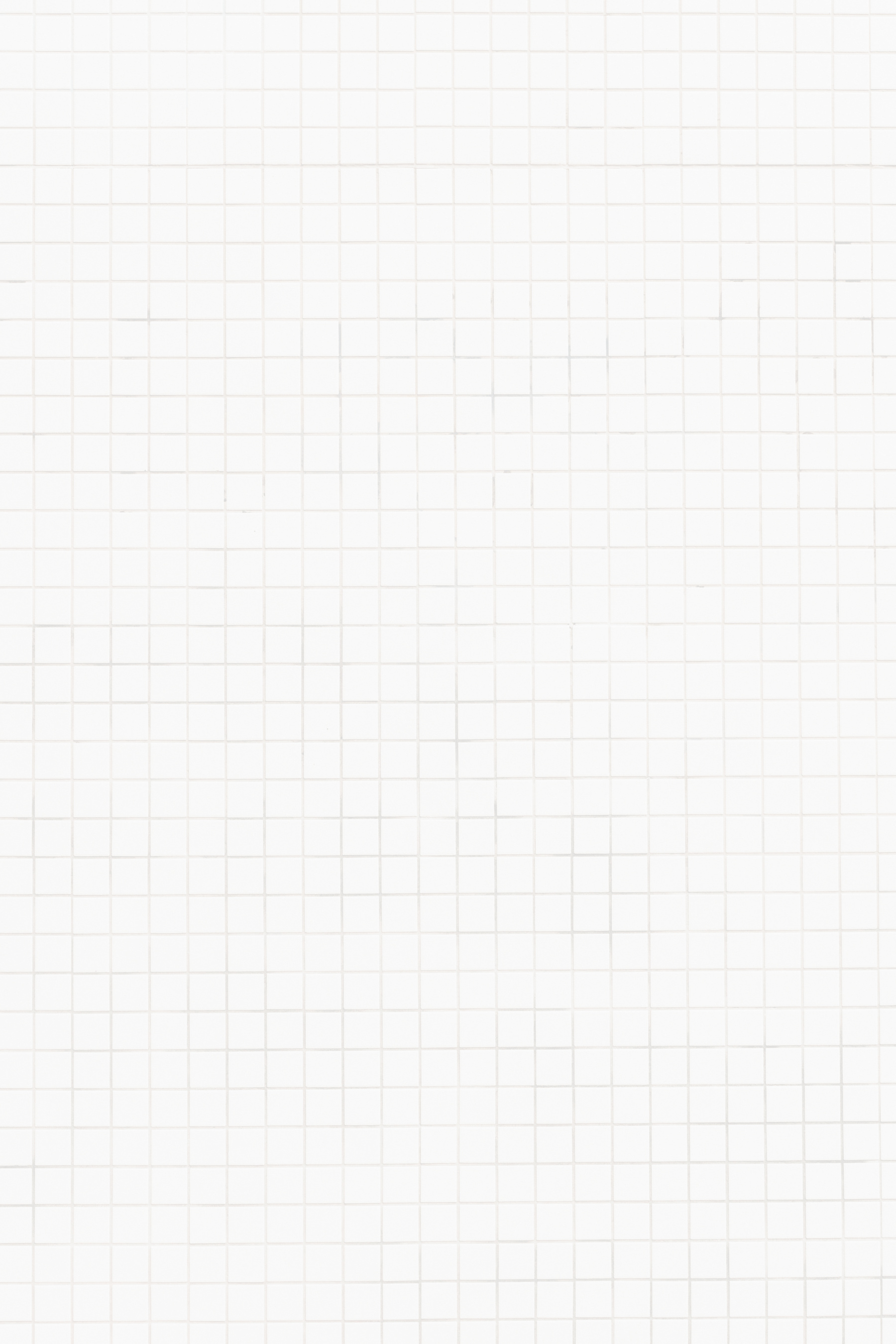 Câu 3. Nguồn điện được kí hiệu bằng kí hiệu nào sau đây?
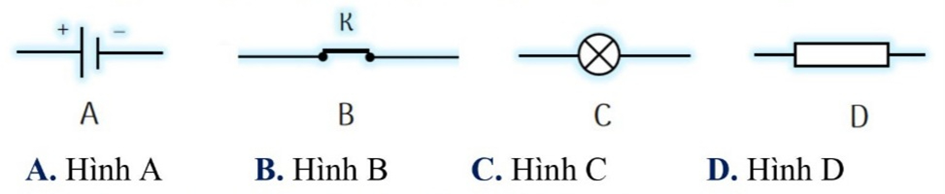 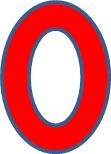 Câu 4. Bóng đèn được kí hiệu bằng kí hiệu nào sau đây:
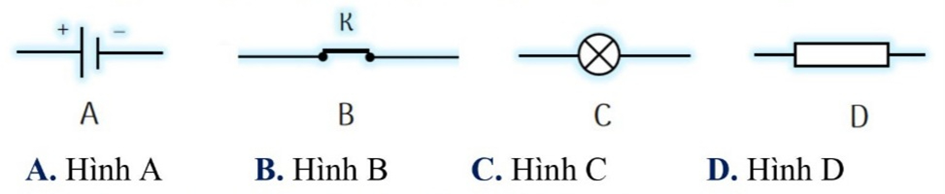 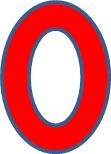 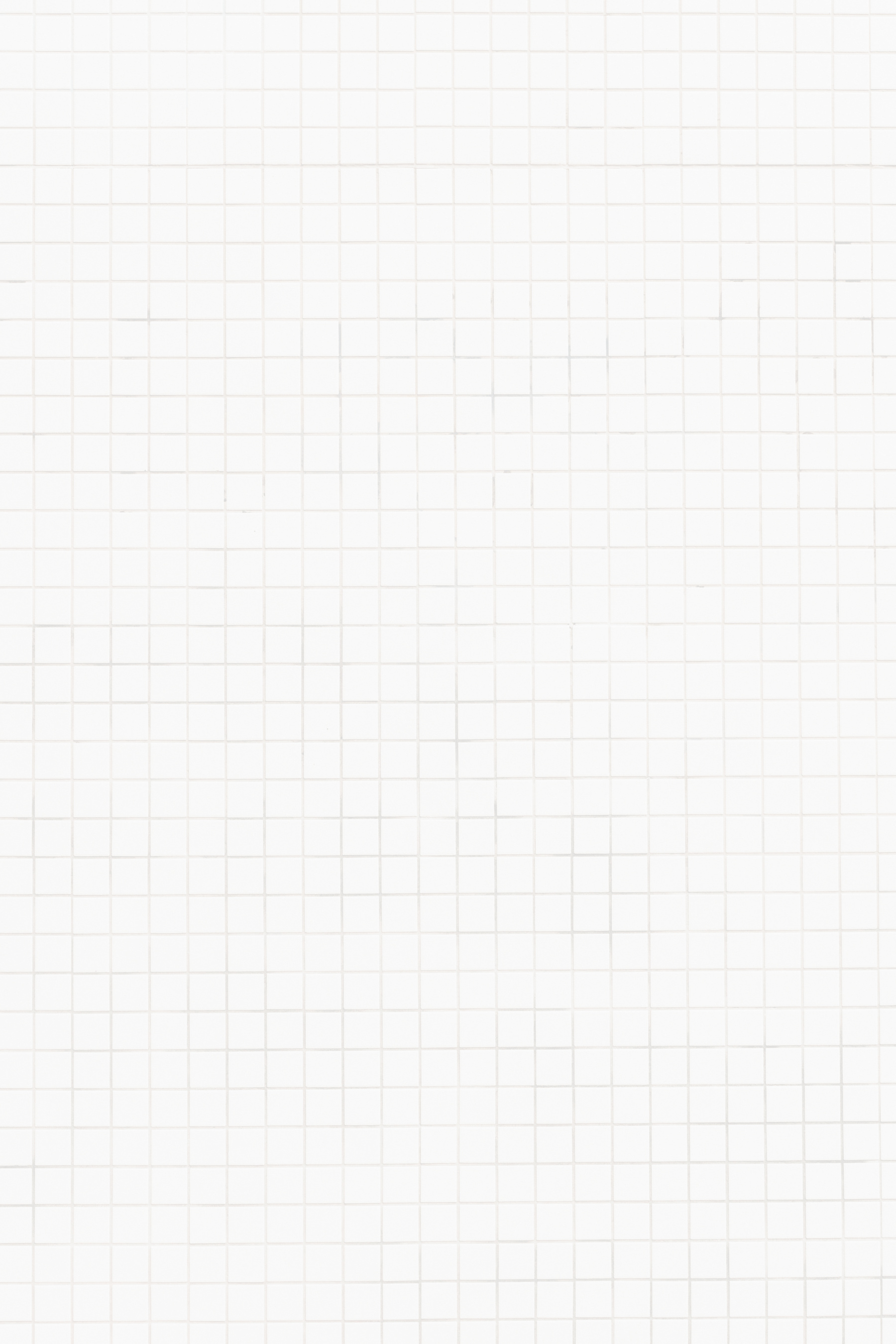 Câu 8: Nêu các thiết bị điện mà em thấy được ở xe đạp điện.
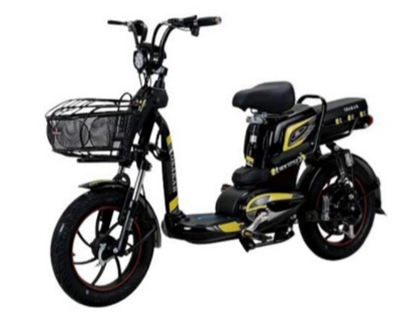 Đáp án: Bình acquy, tay ga, ổ khóa, đèn, còi, xi nhan.
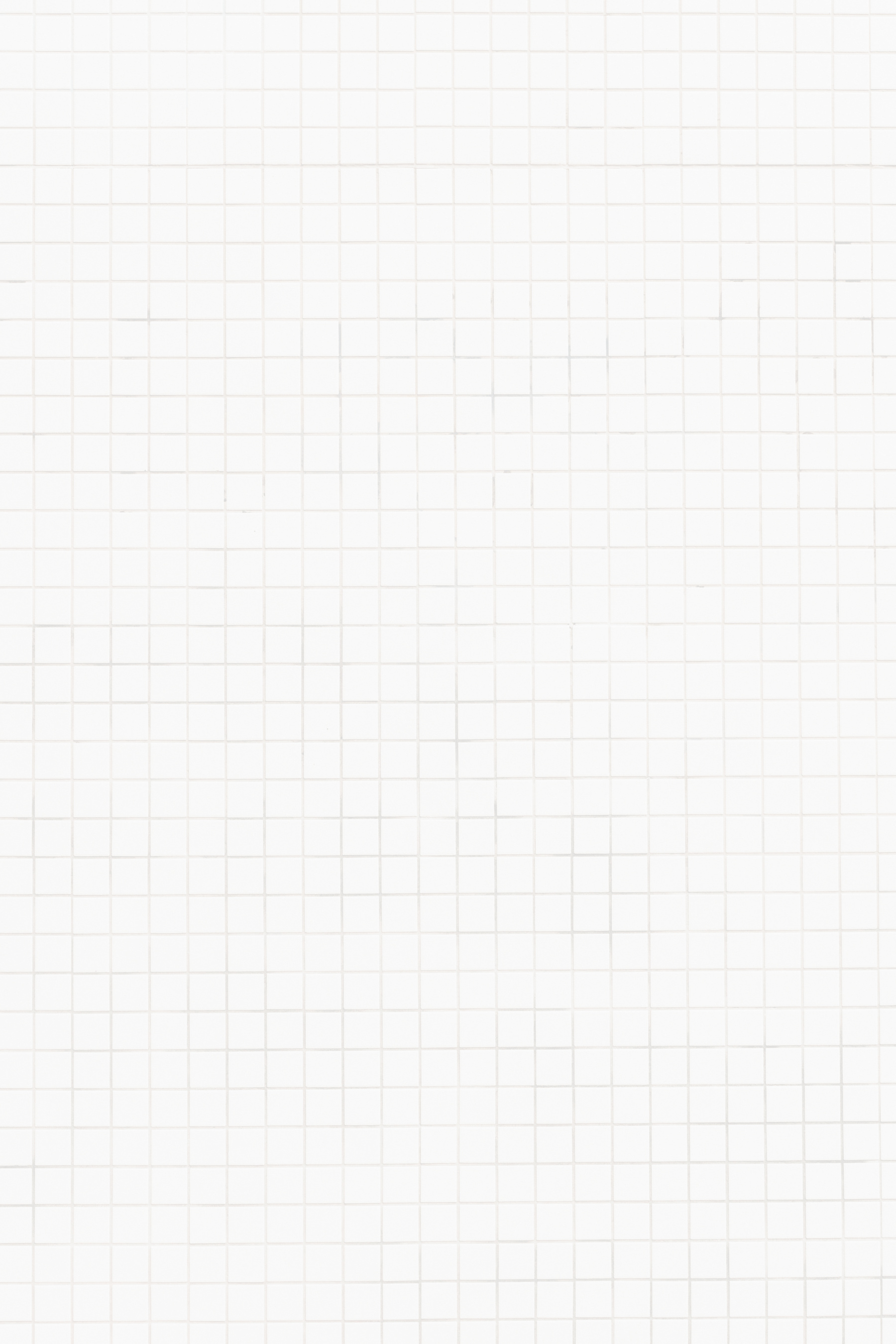 Câu 9: Vẽ một sơ đồ mạch điện đơn giản mô tả nguồn điện của xe đạp điện đang cung cấp dòng điện cho còi (có vai trò như chuông điện)
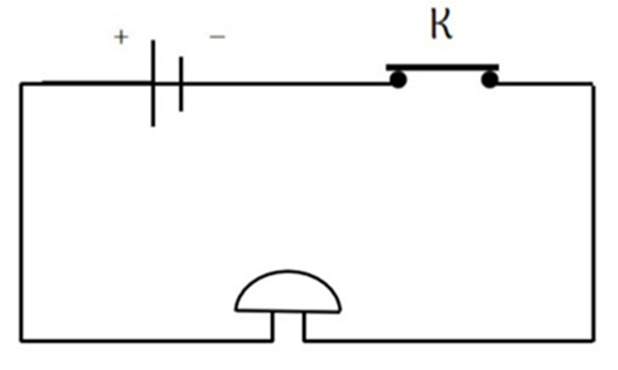 Đáp án:
Câu 10: Vẽ sơ đồ mạch điện để mô tả cách mắc các bộ phận chính của đèn pin: hai pin, bóng đèn, công tác và các dây nối.
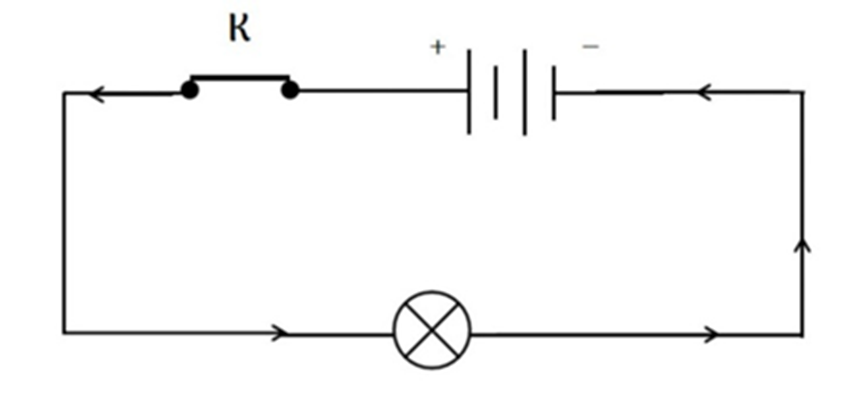 Đáp án:
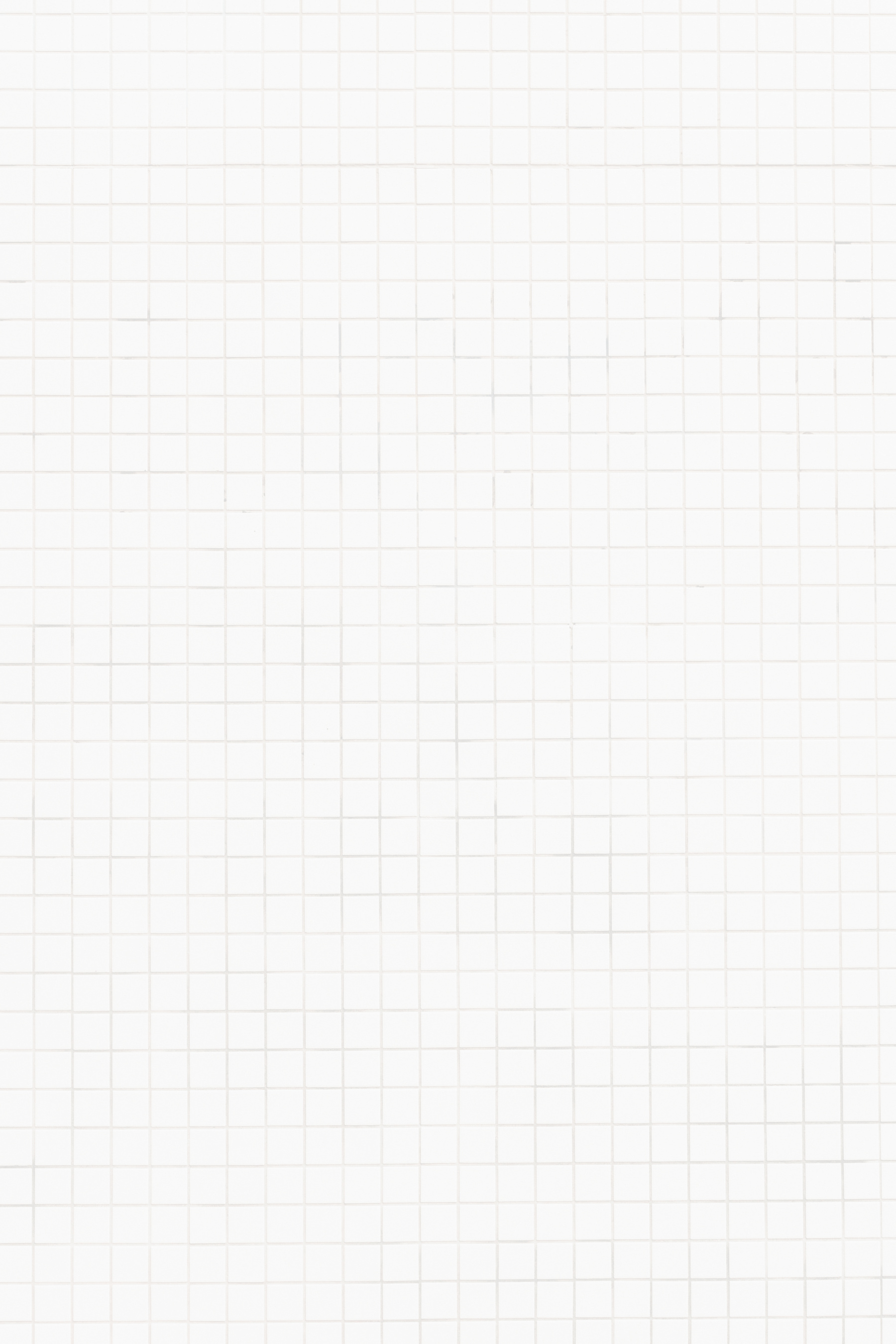 04
VẬN DỤNG
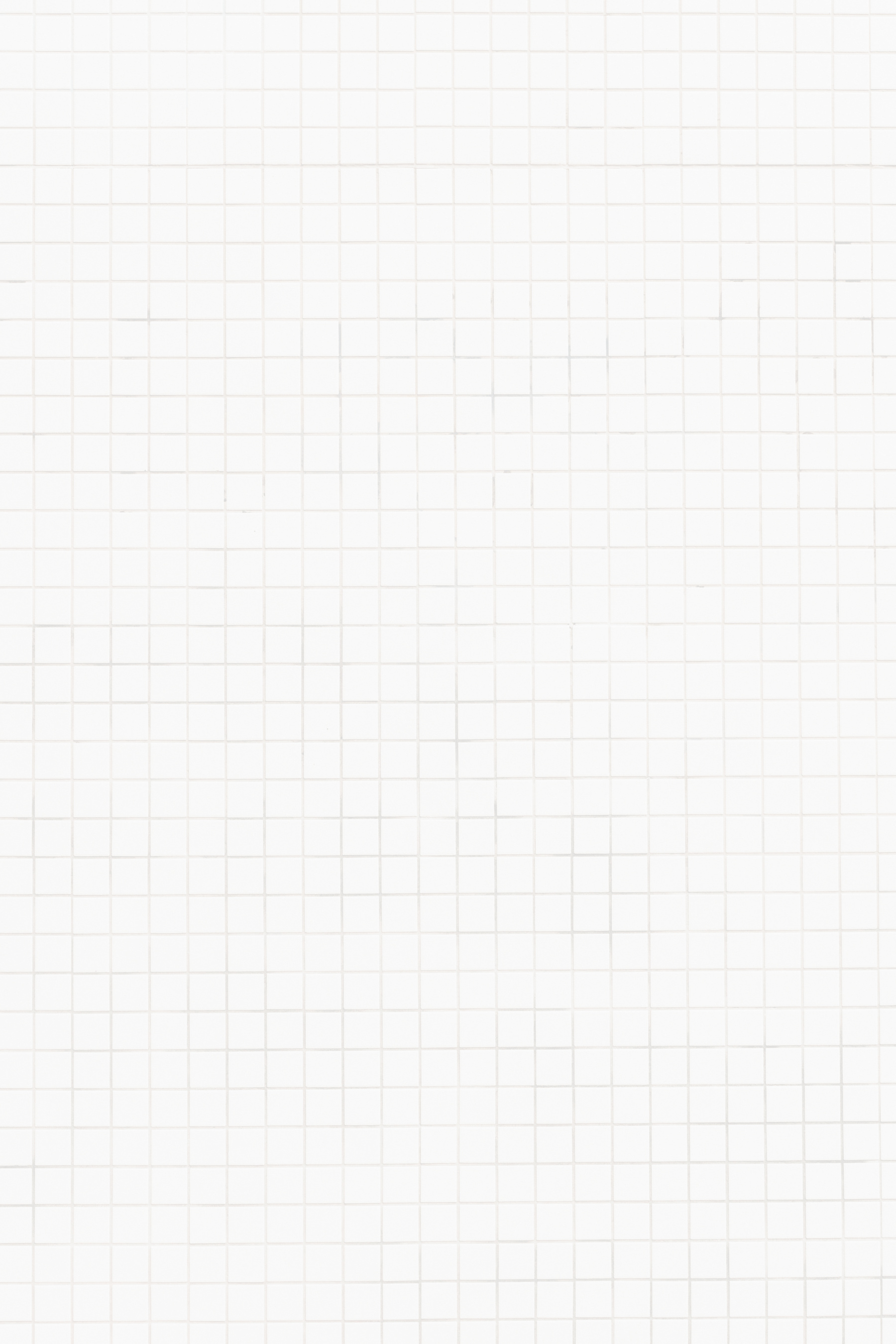 CÁ NHÂN VỀ NHÀ THỰC HIỆN CÁC YÊU CẦU SAU
1. Lập danh sách các đồ dùng điện được sử dụng trong gia đình bao gồm: tên, công suất, số lượng và thời gian sử dụng trong một ngày.
2. Quan sát và chỉ ra những biểu hiện sử dụng đồ dùng điện không an toàn. Qua đó, đánh giá về mức độ sử dụng điện an toàn trong gia đình.
3. Đề xuất những việc làm cụ thể để việc sử dụng điện năng trong gia đình em được an toàn.
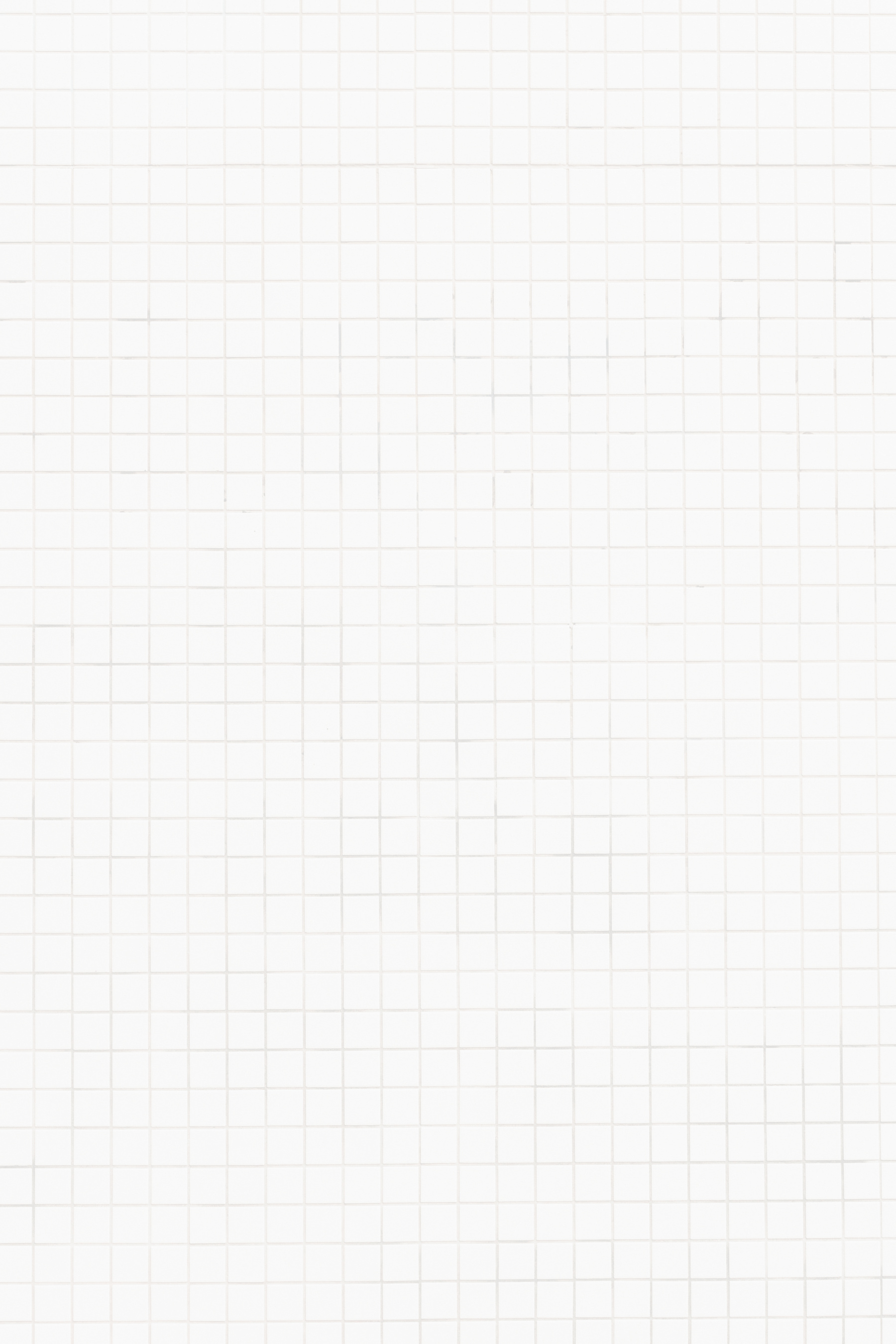 THANK YOU!